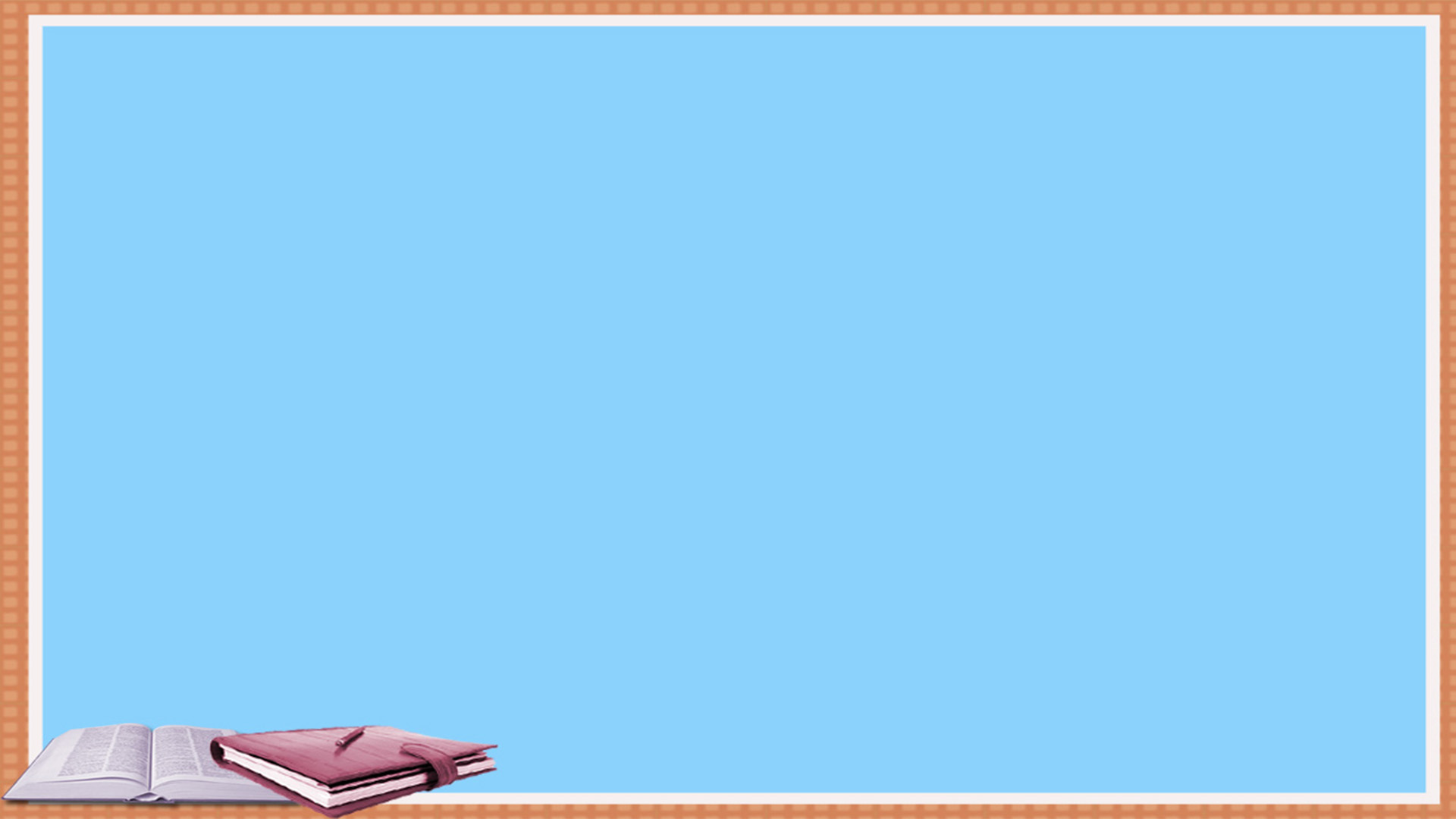 муниципальное бюджетное общеобразовательное учреждение средняя общеобразовательная школа с. Пасегово Кирово-Чепецкого района Кировской области
Педагогический состав
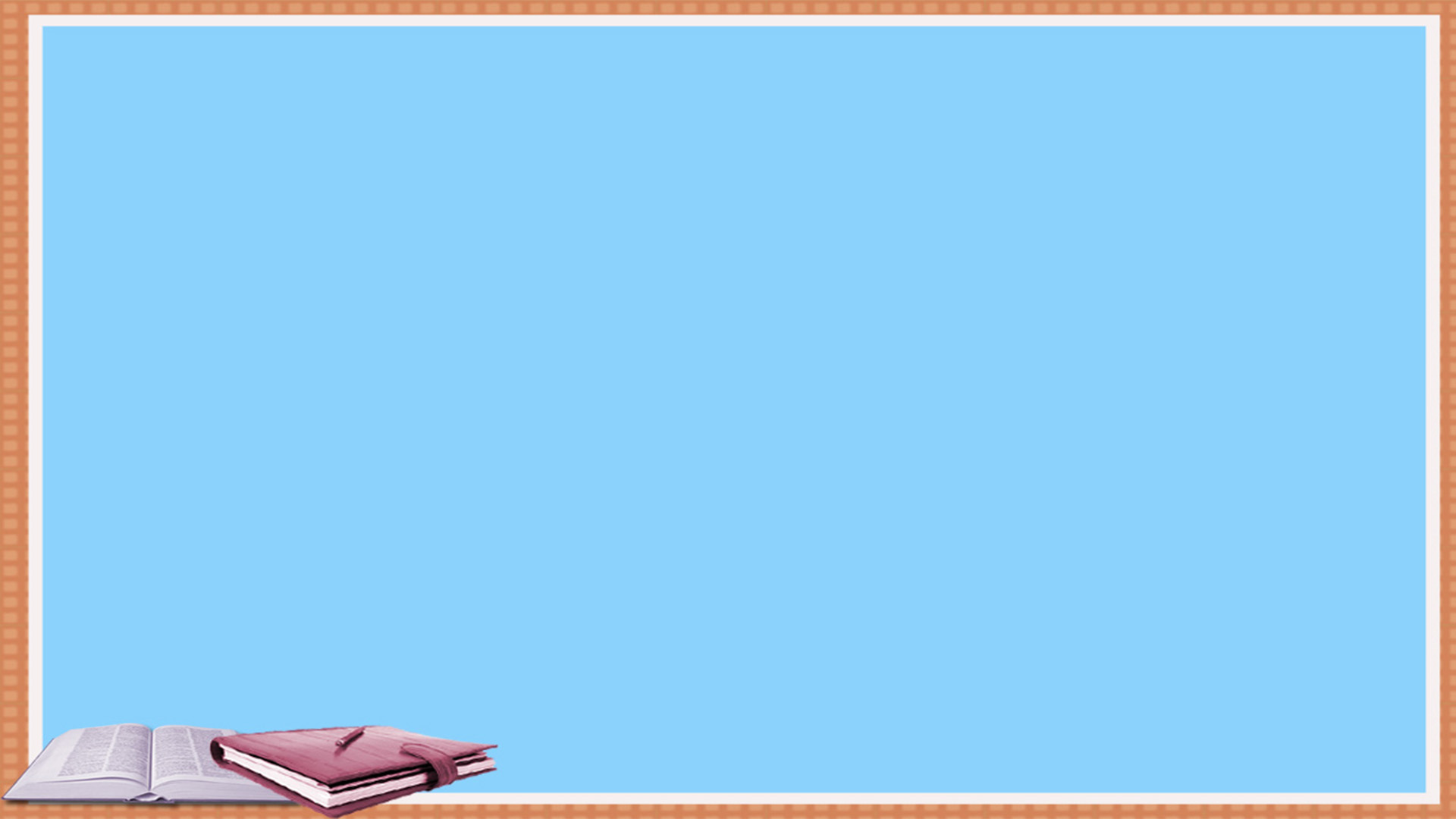 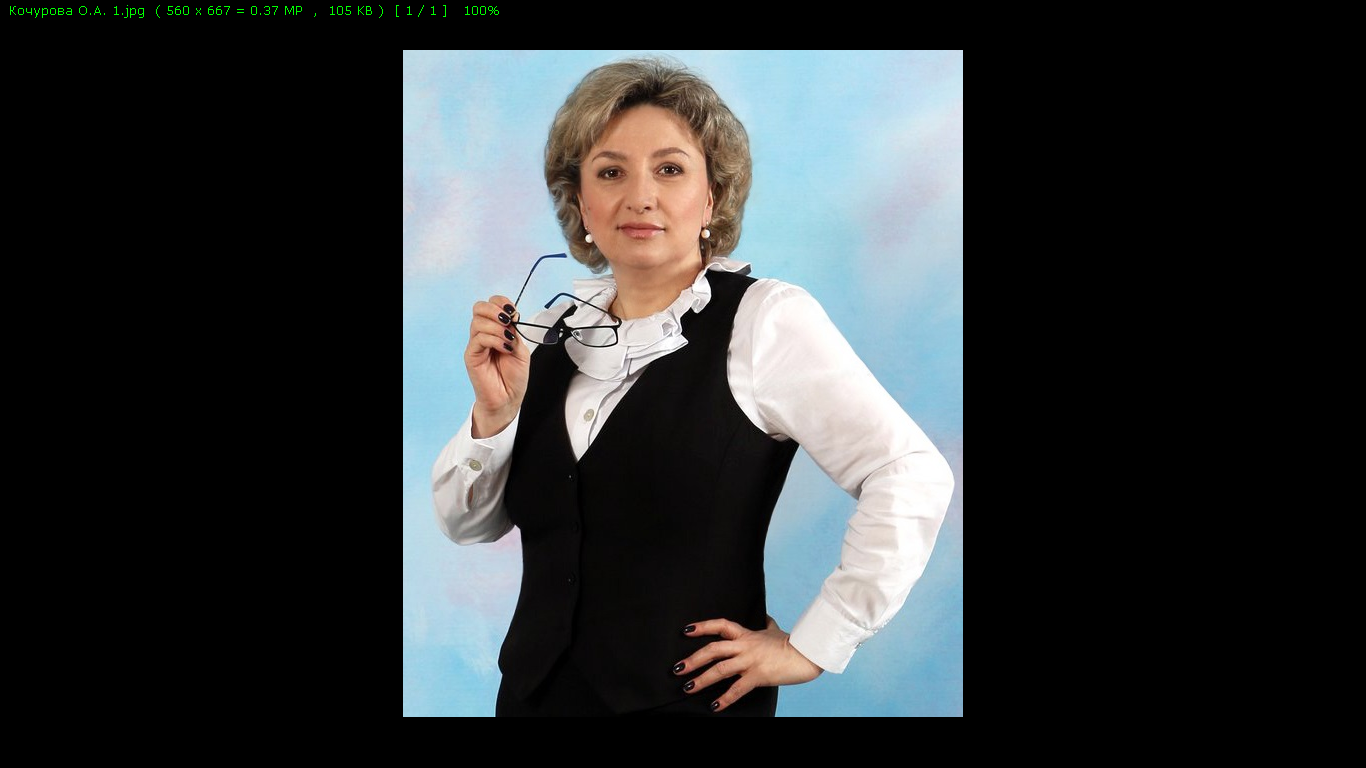 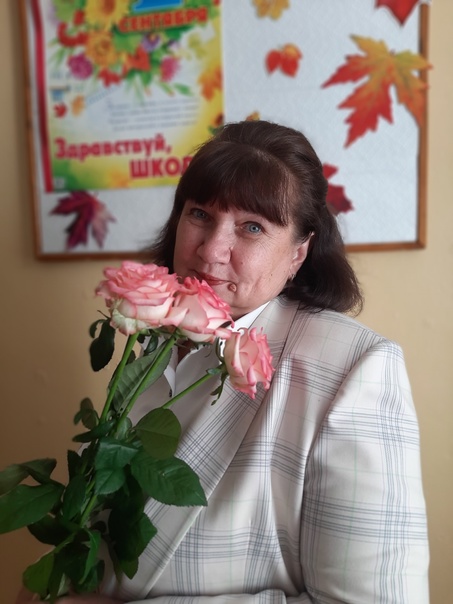 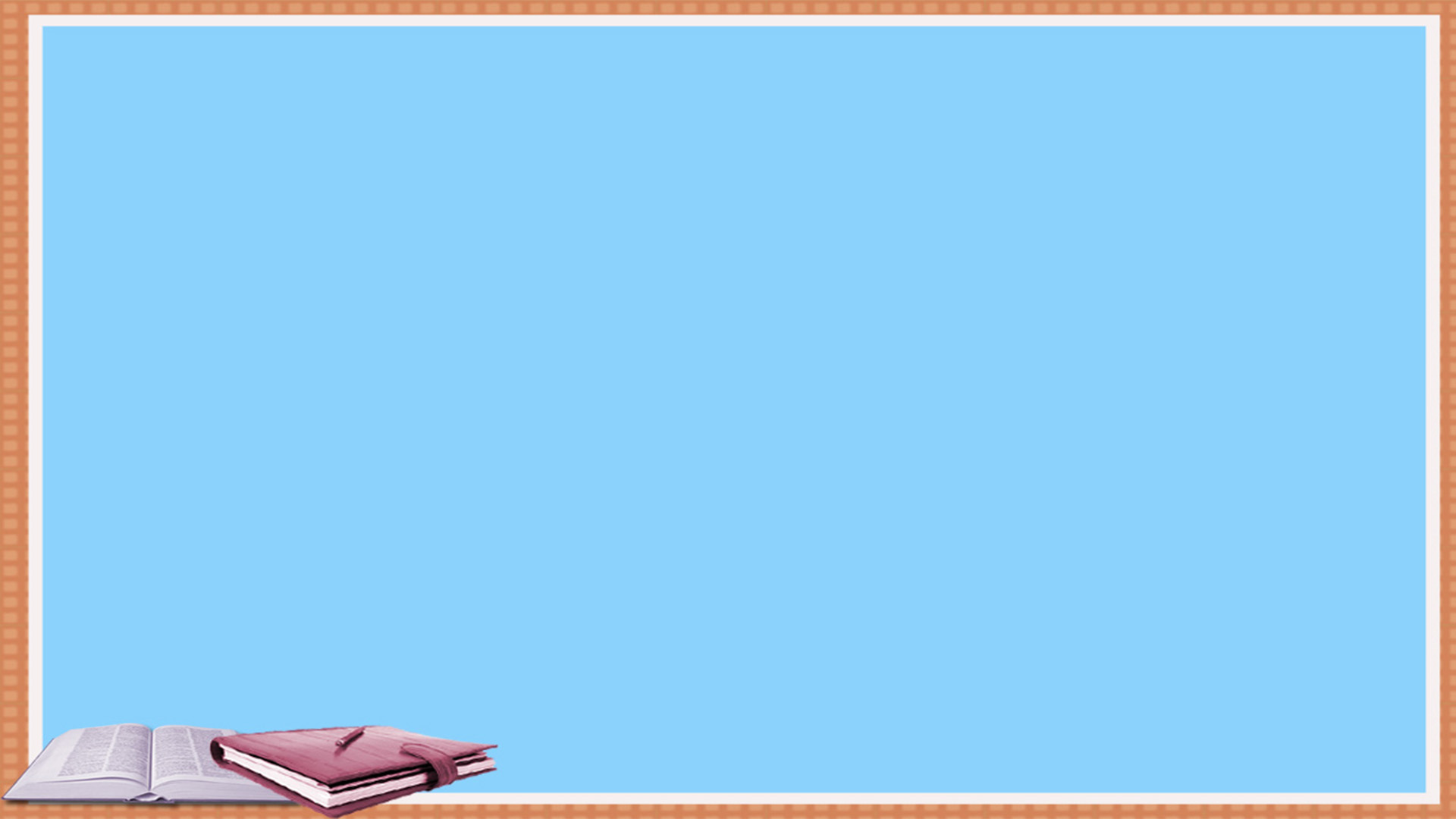 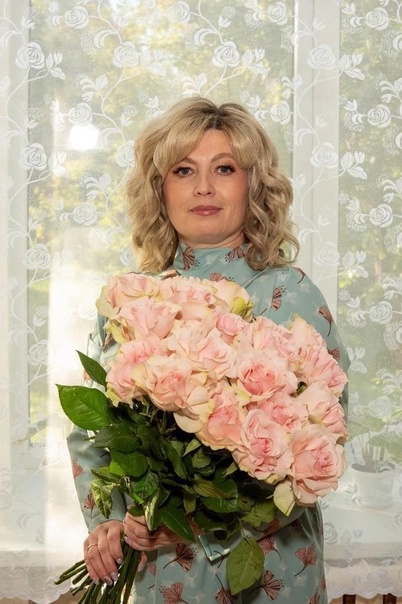 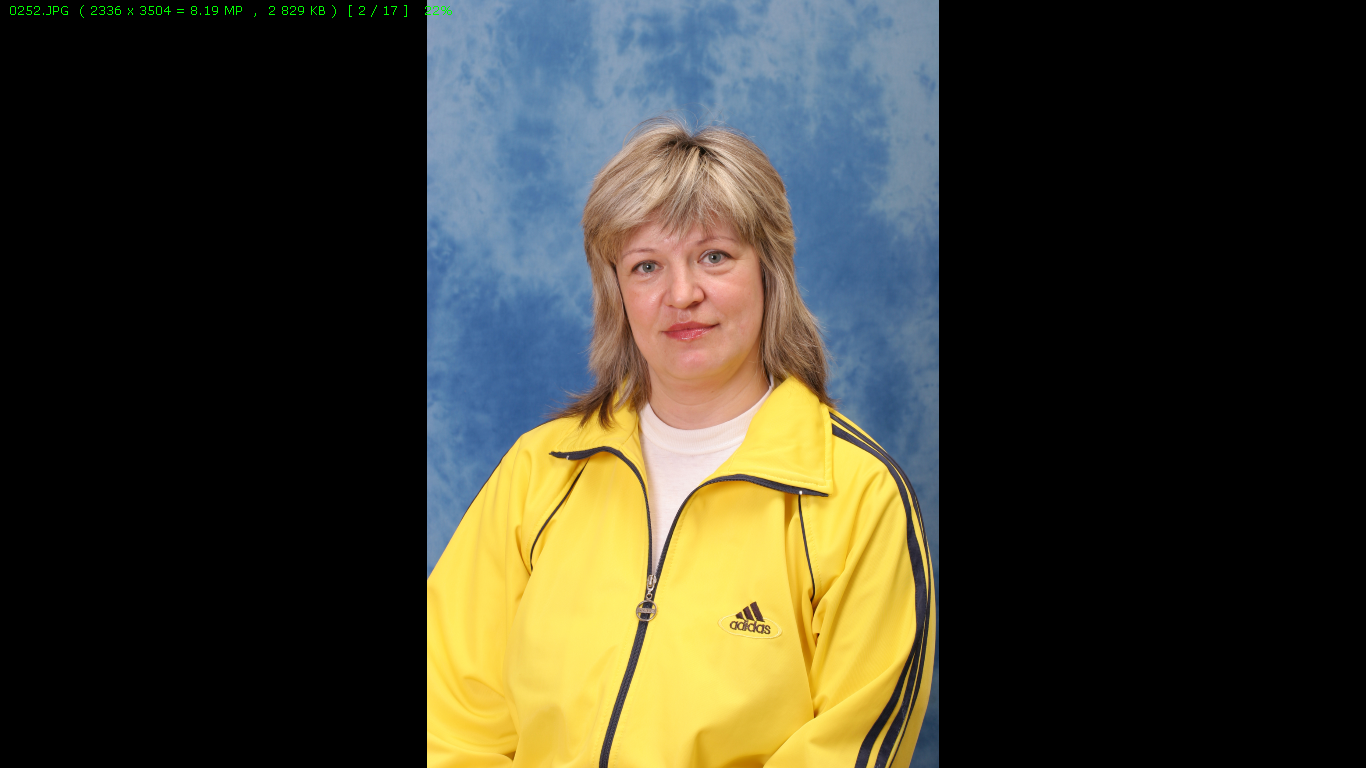 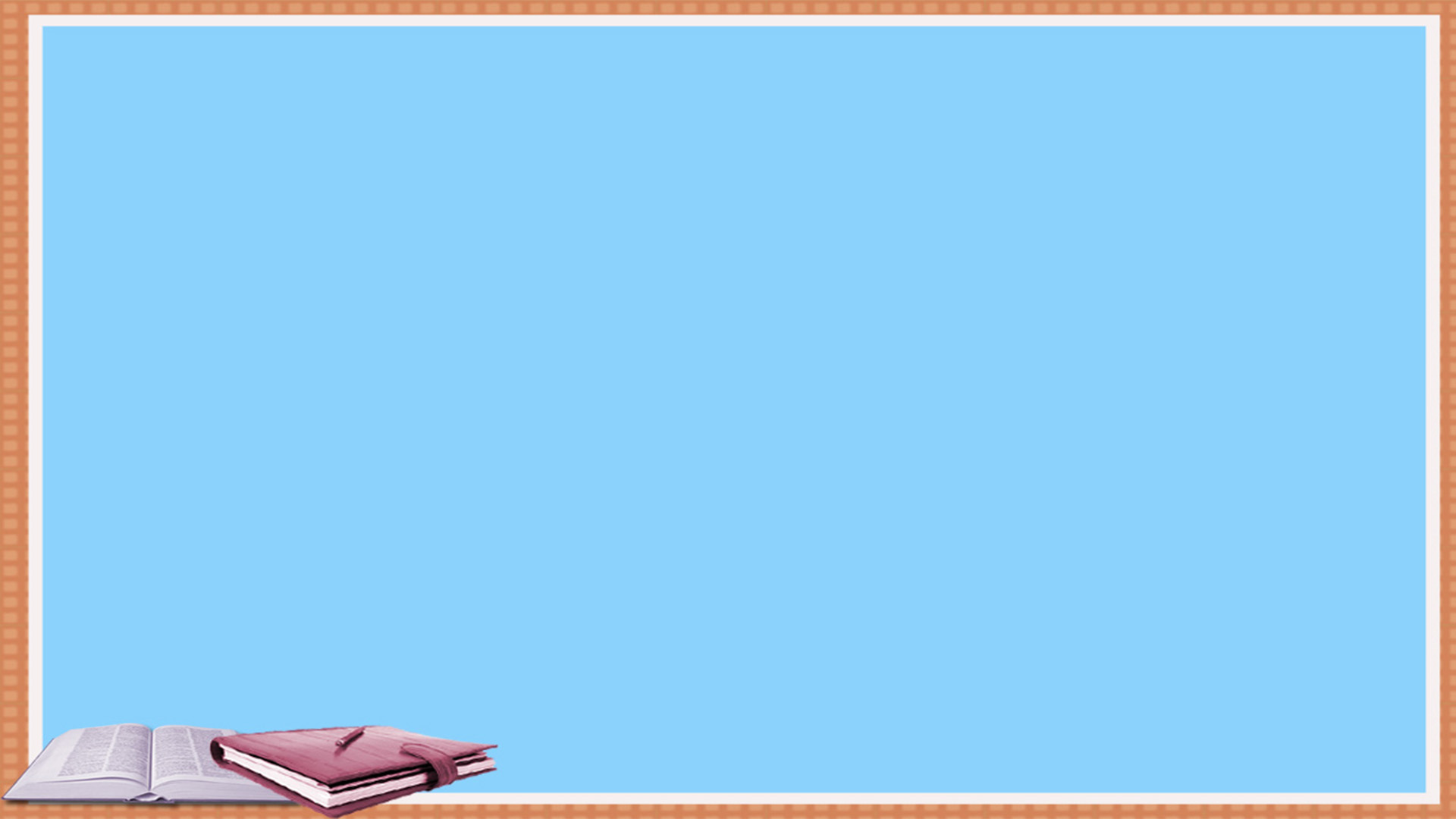 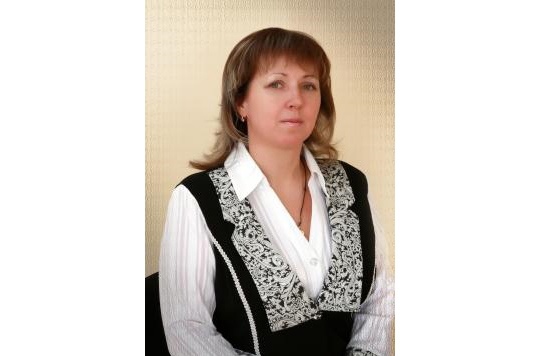 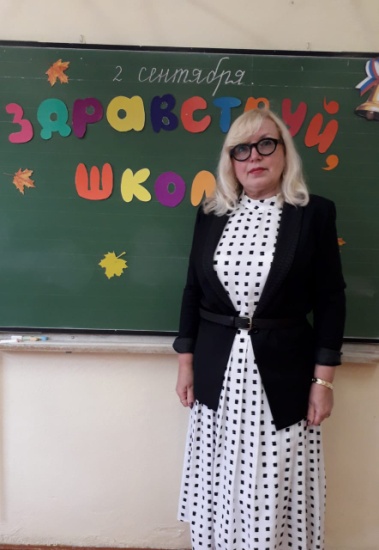 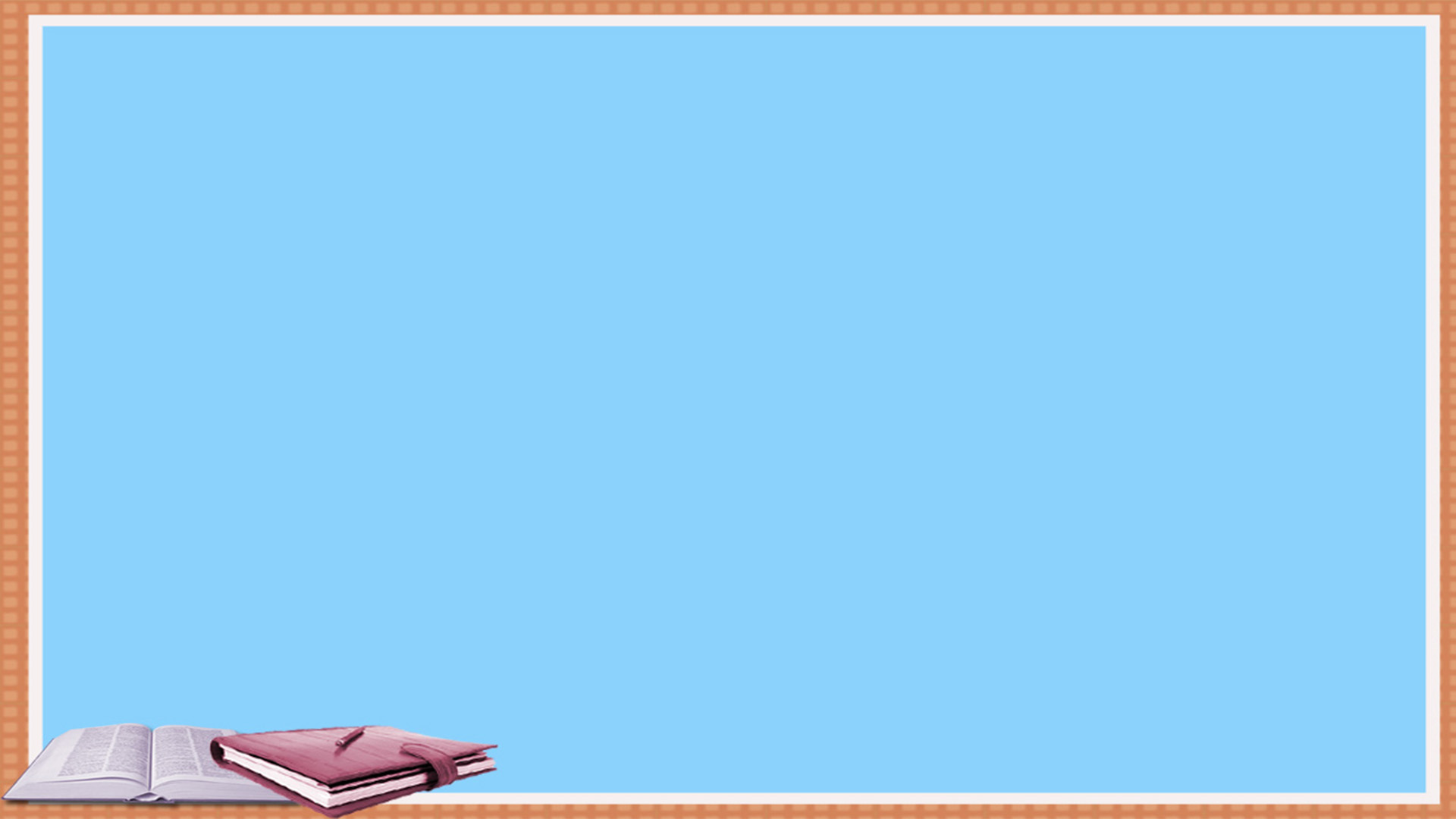 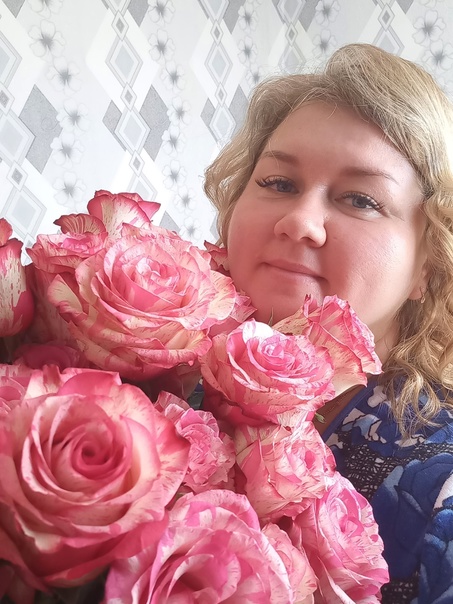 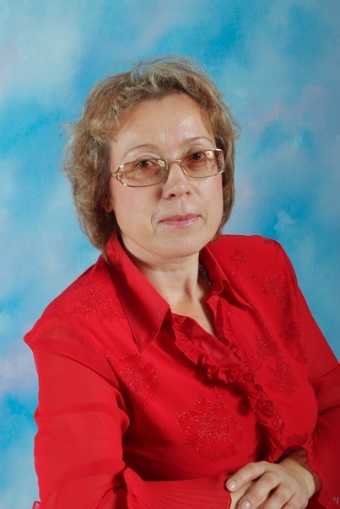 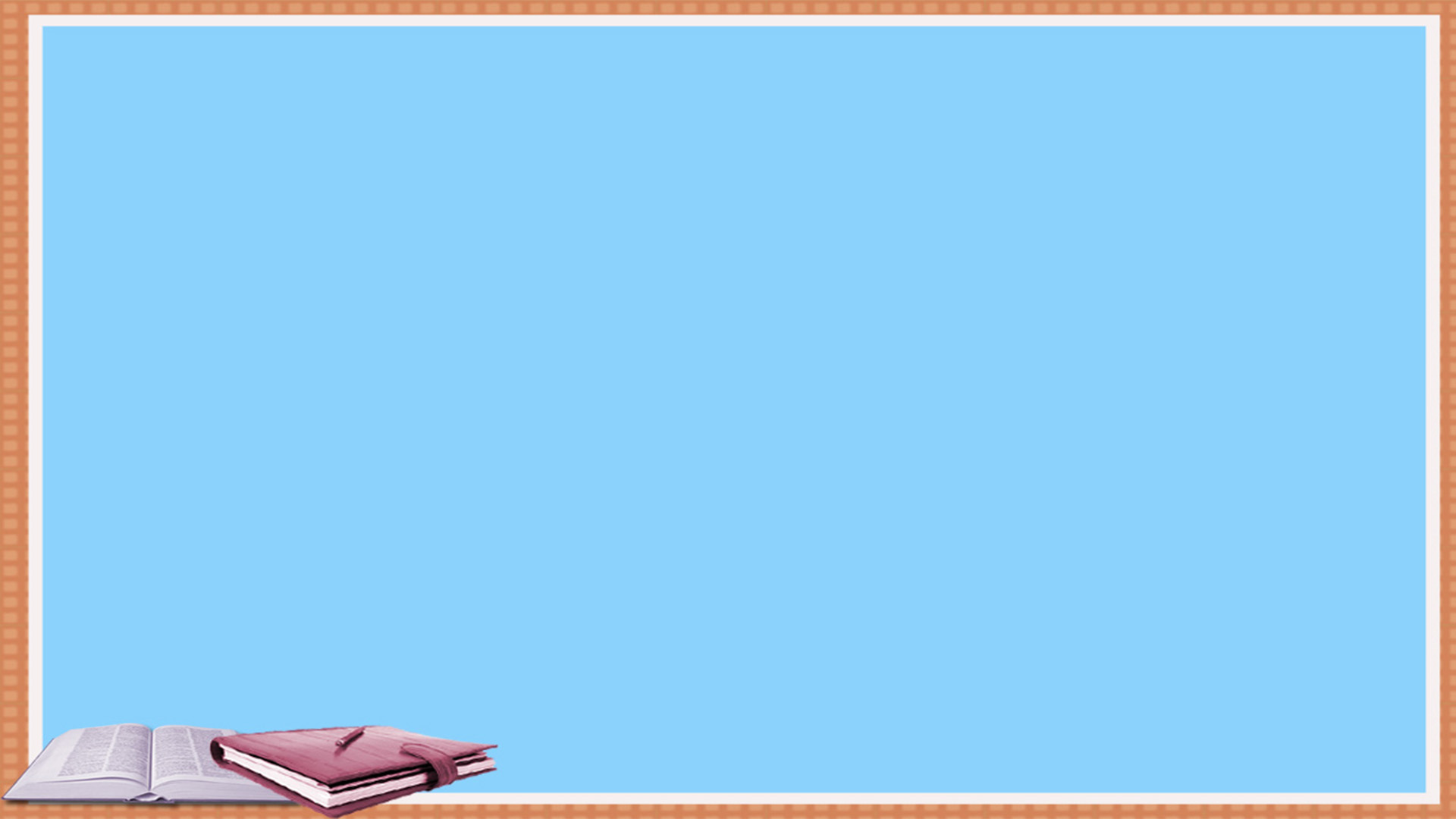 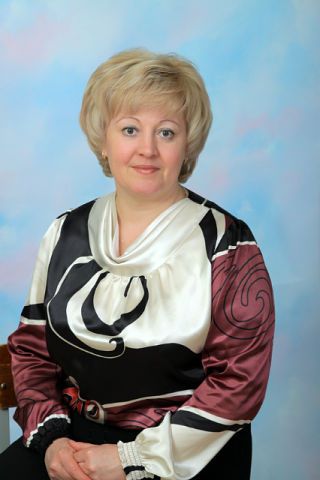 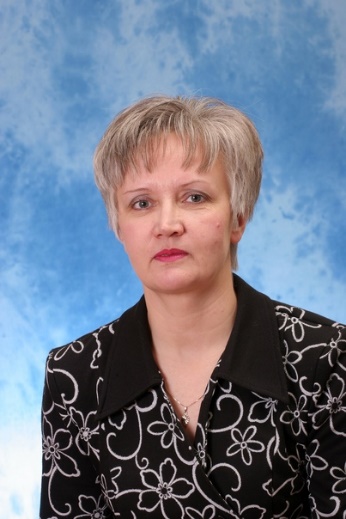 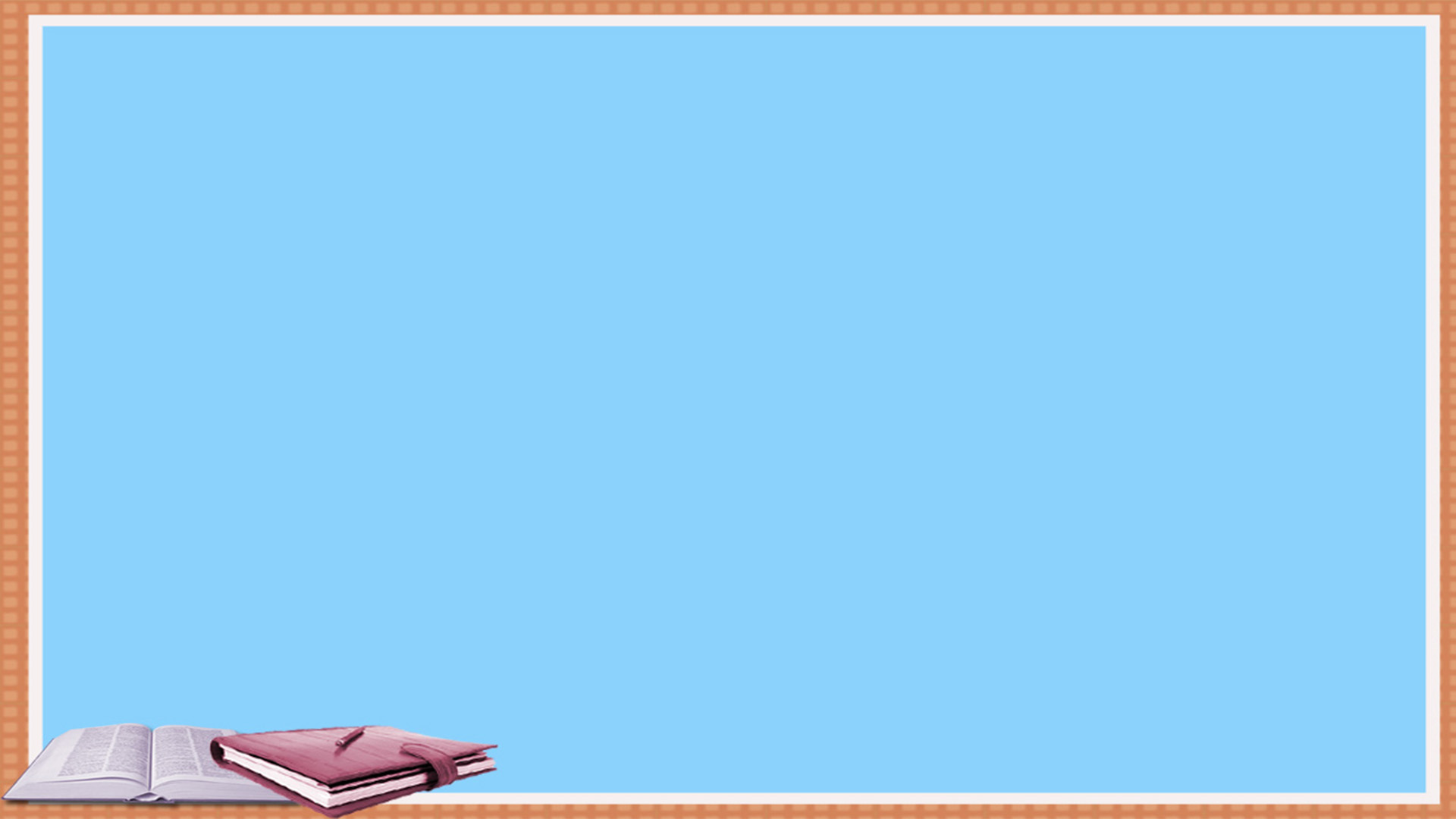 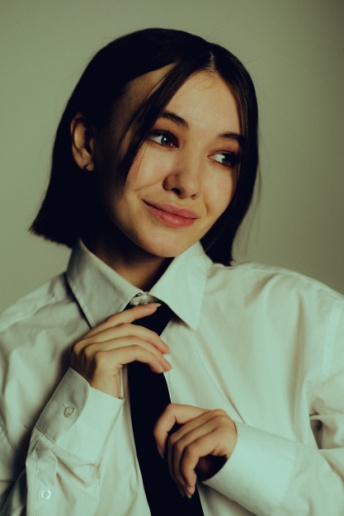 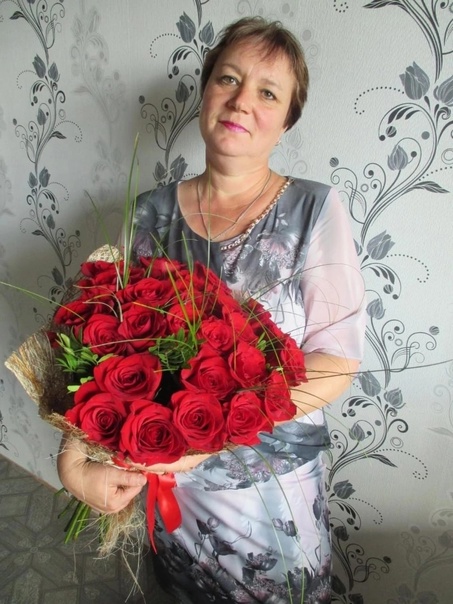 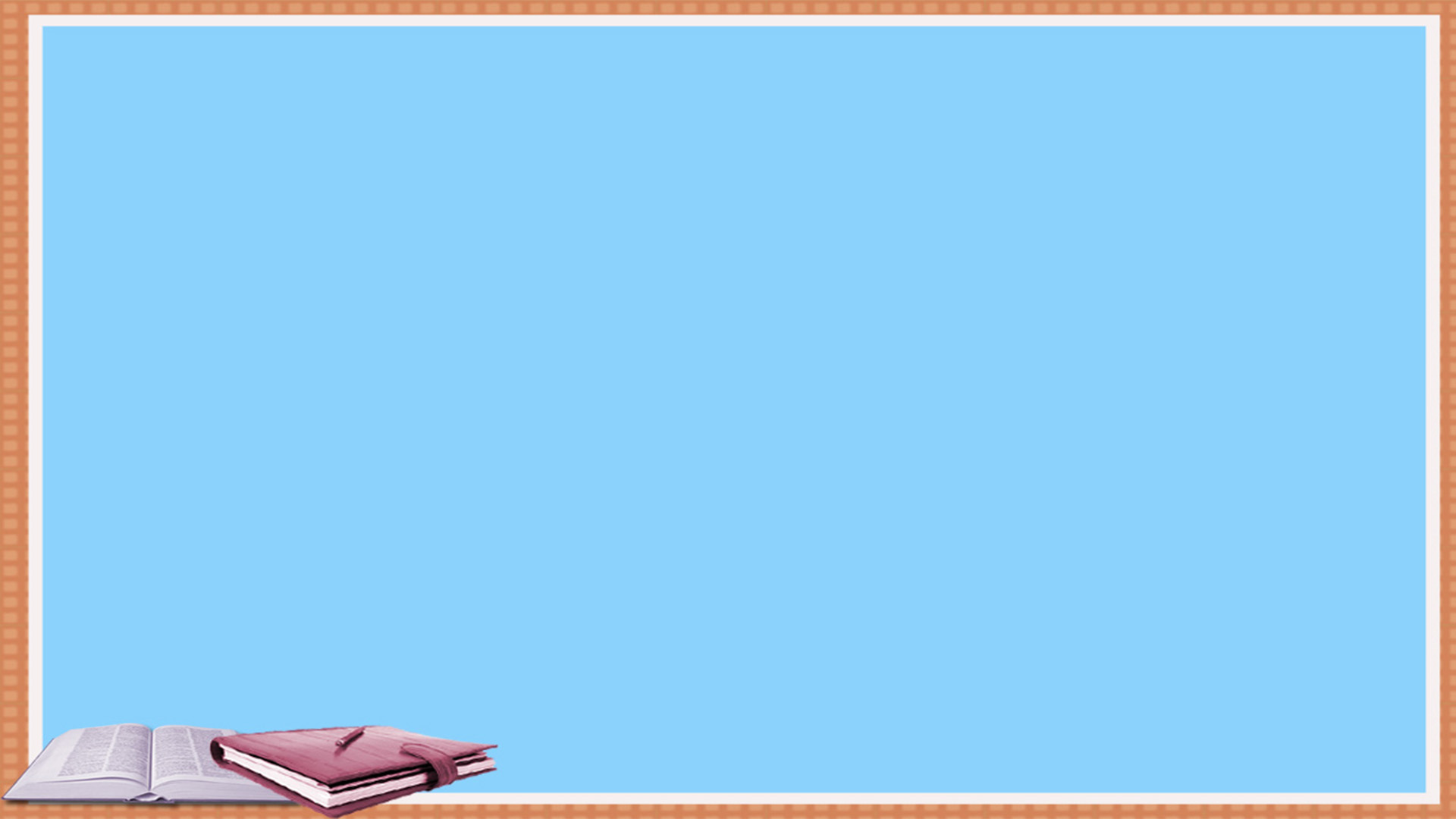 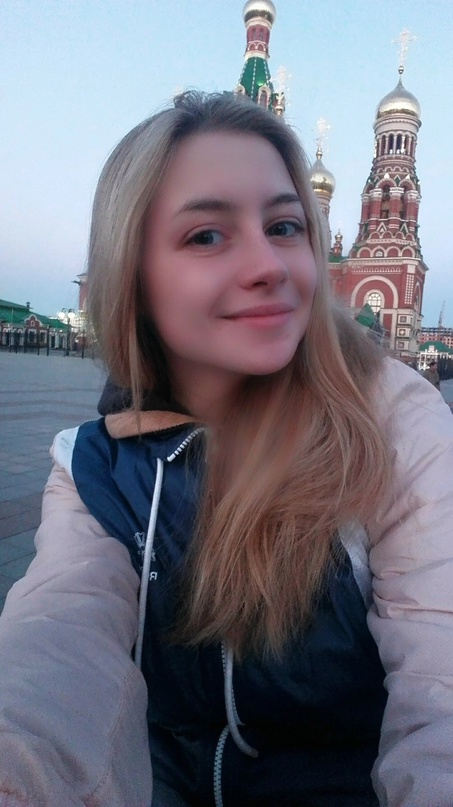 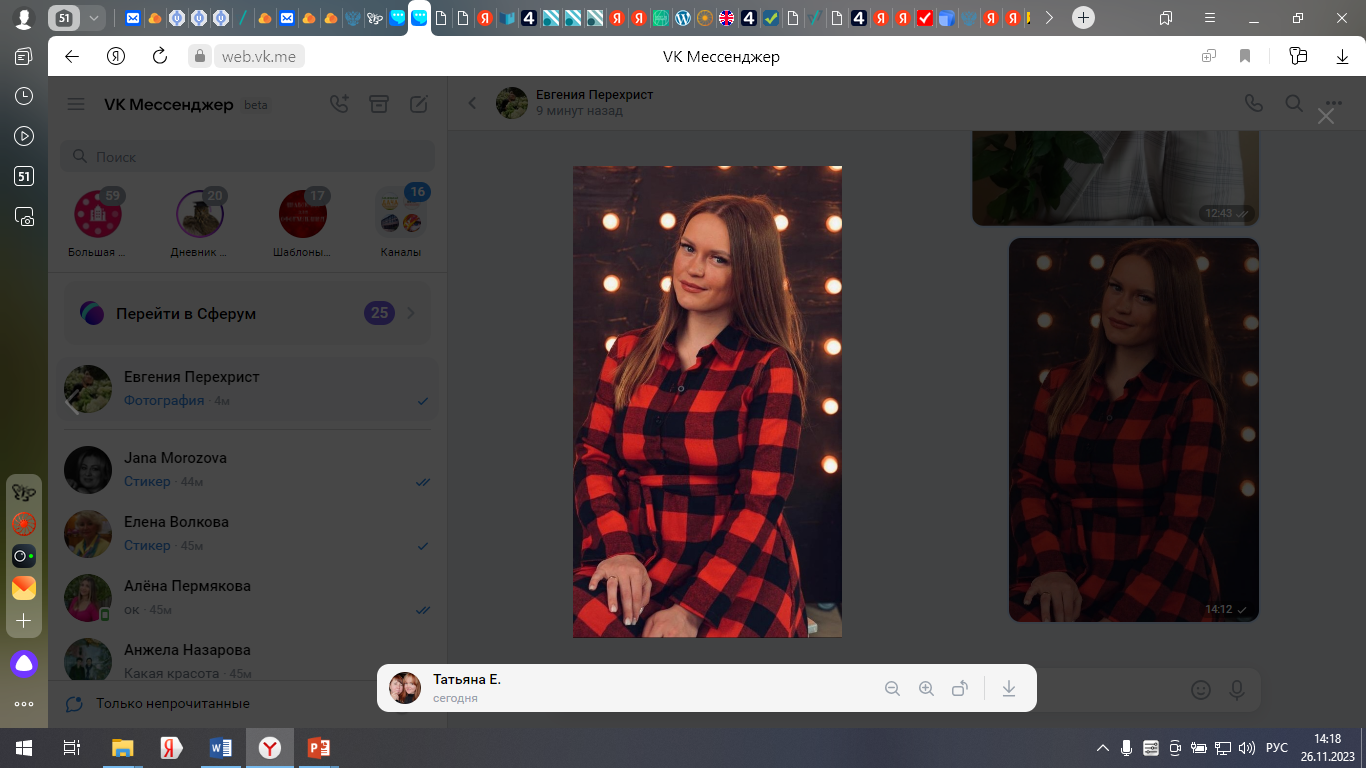 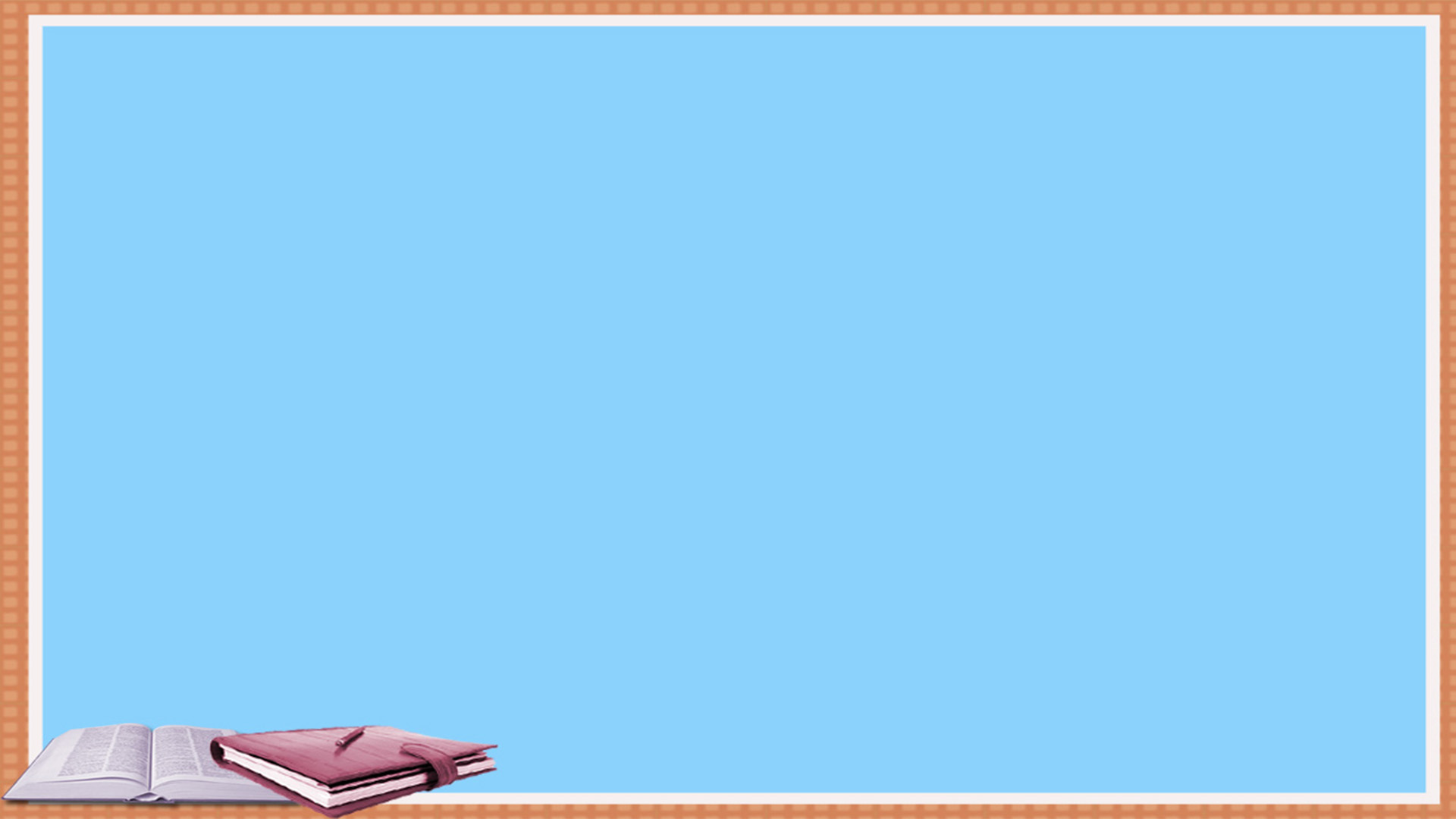 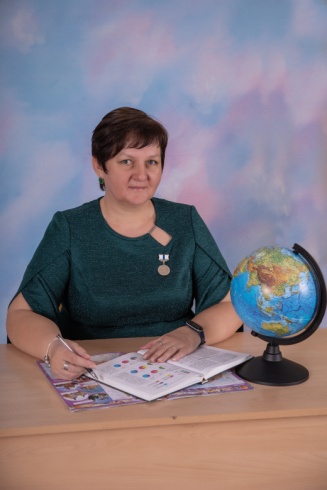 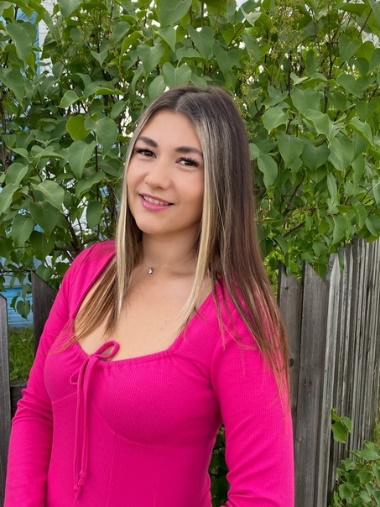 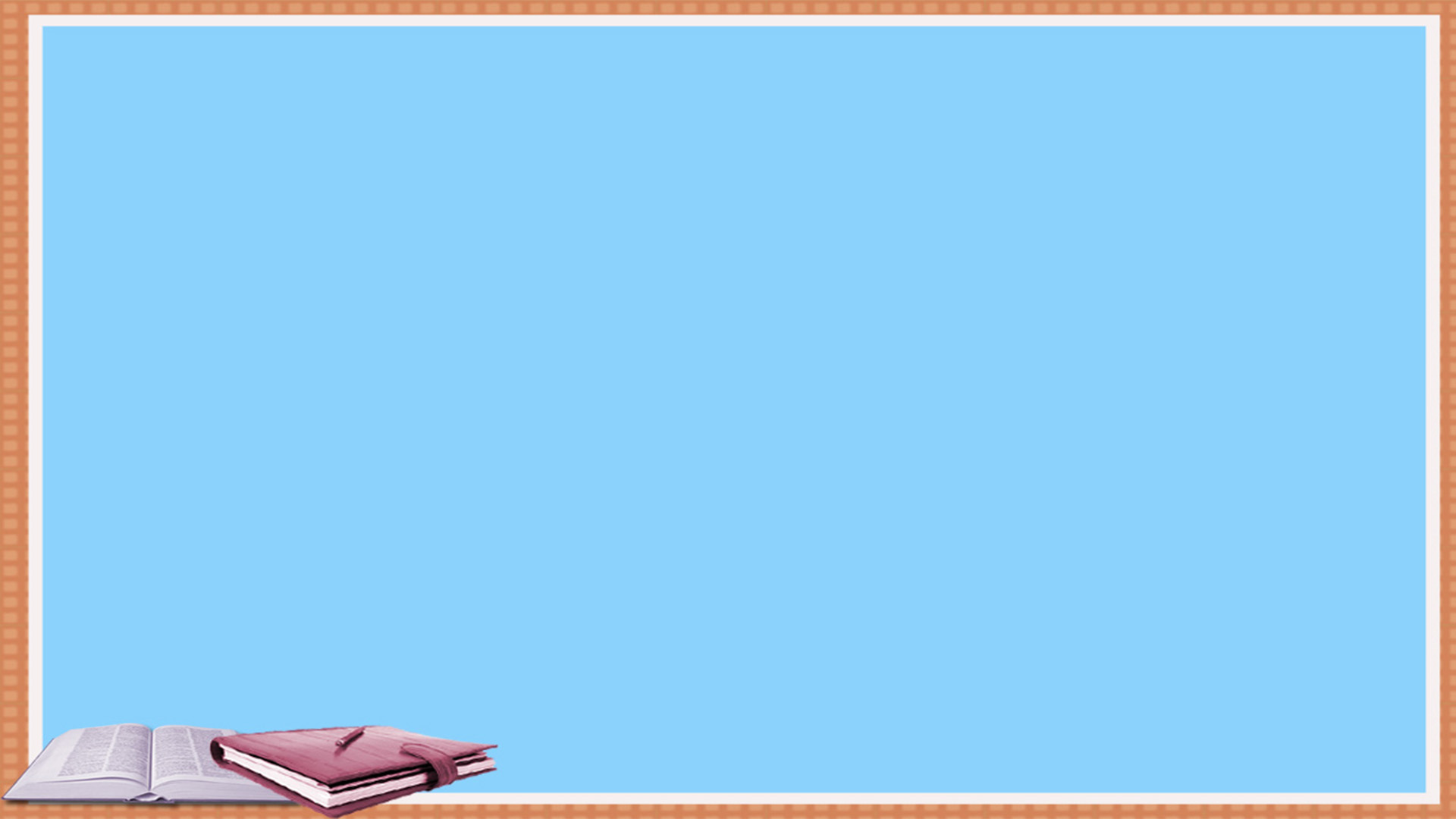 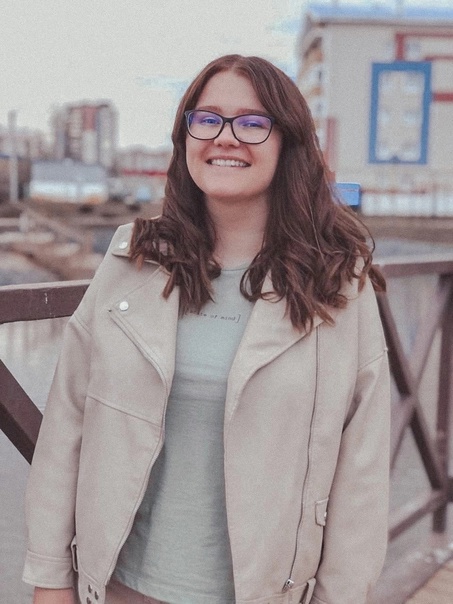 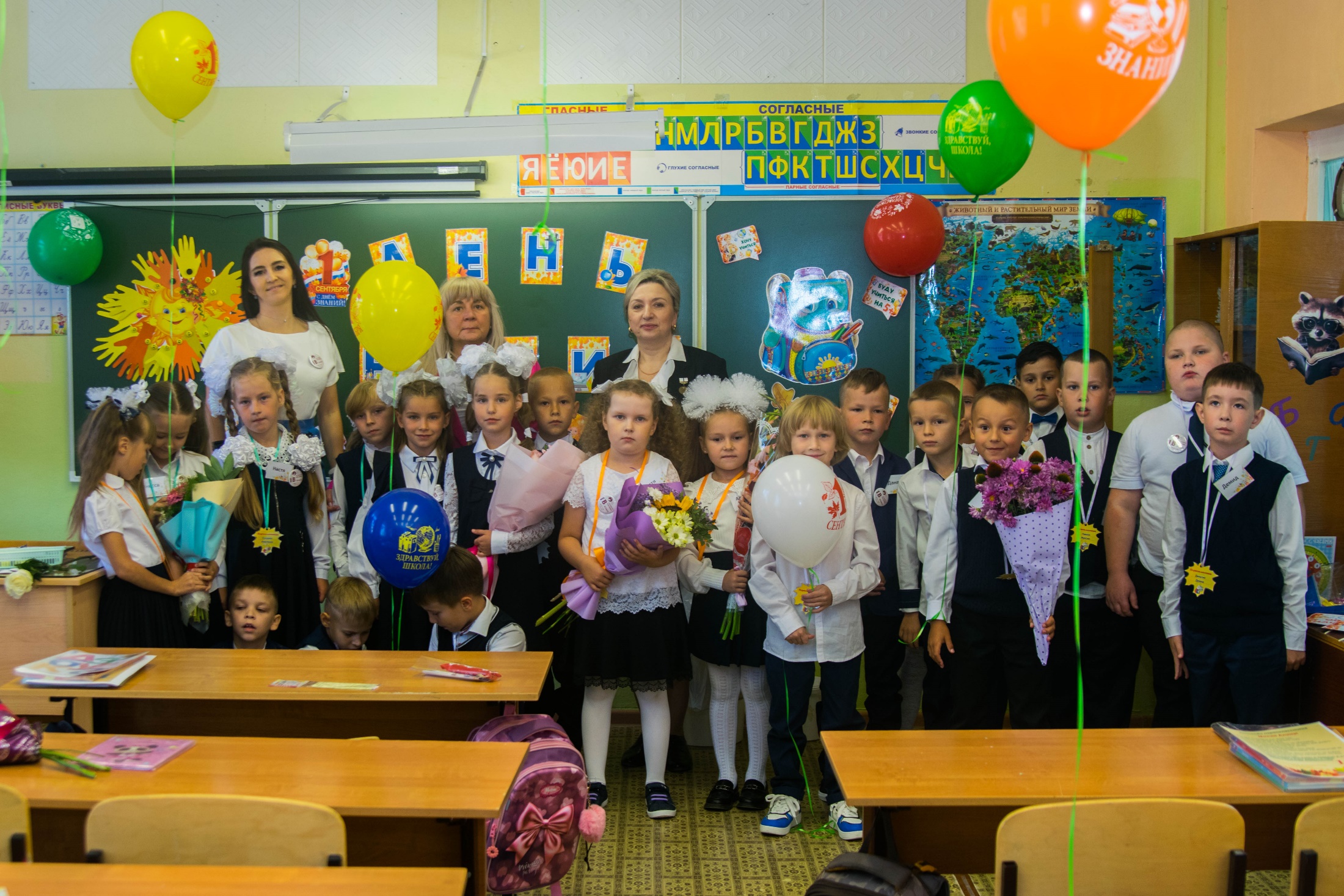 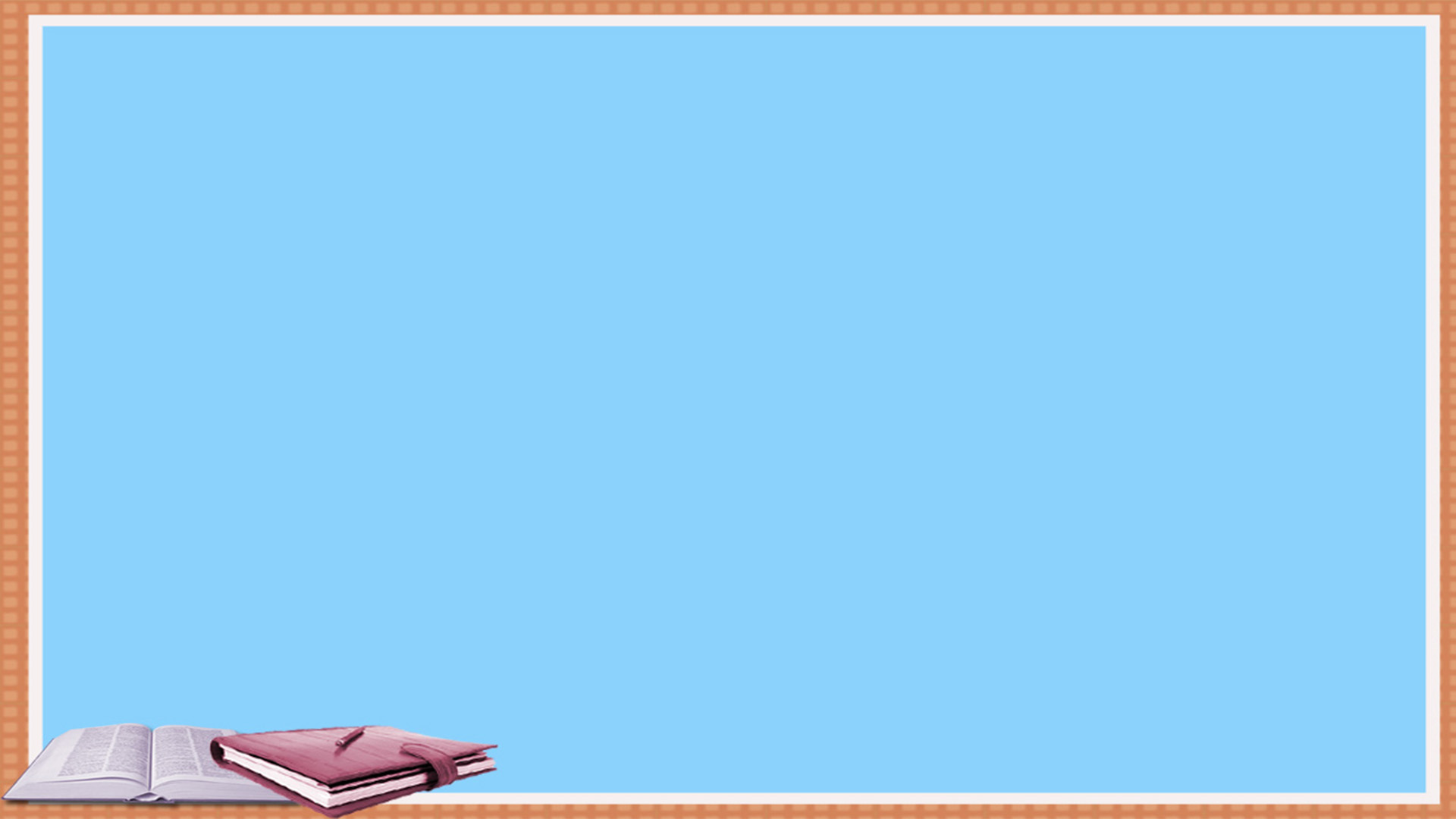 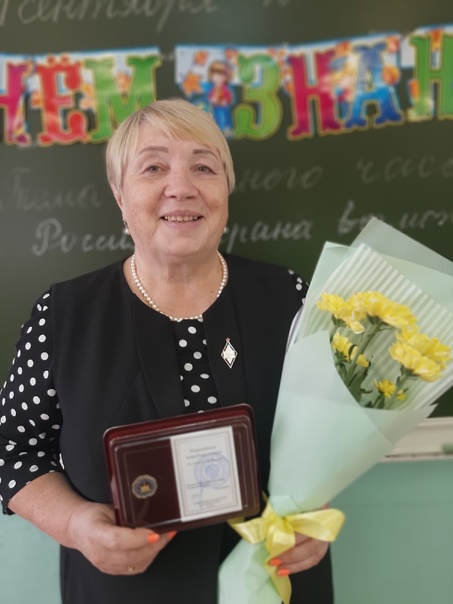 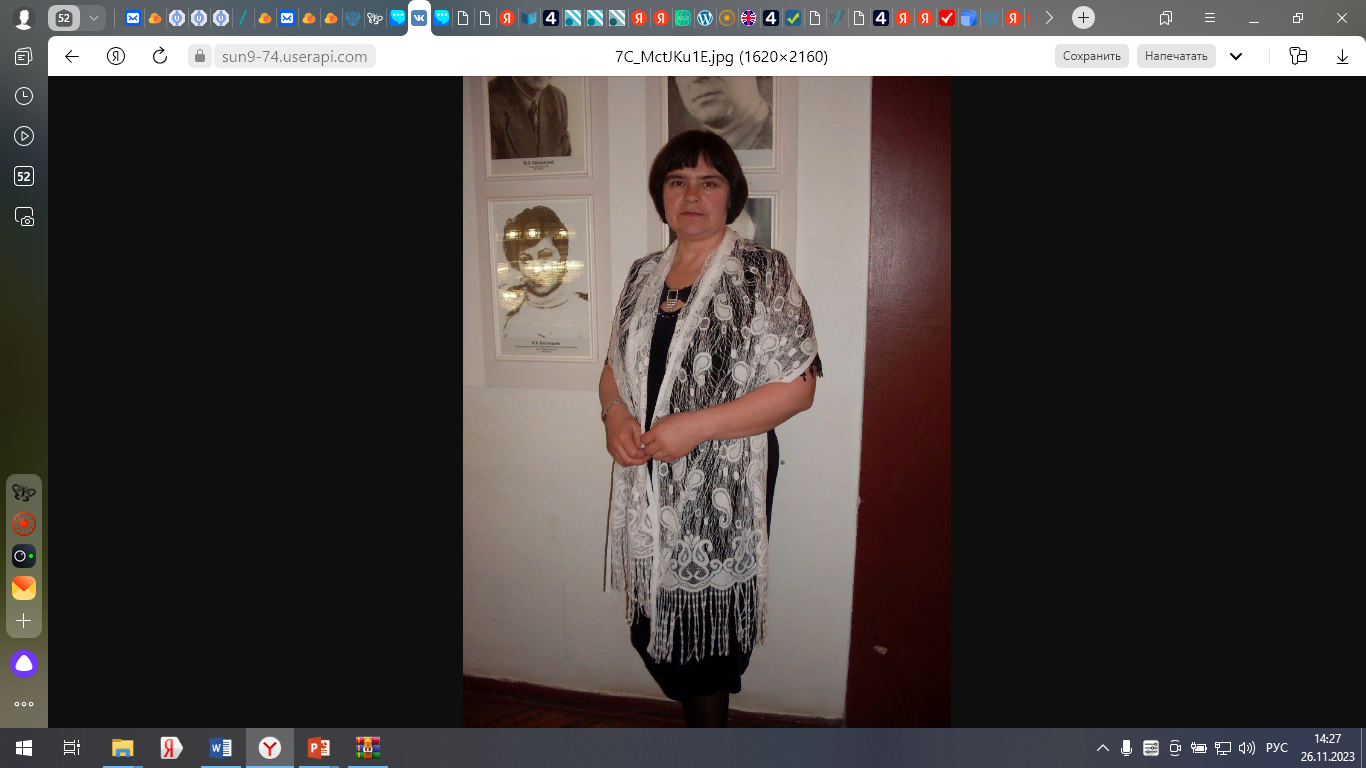 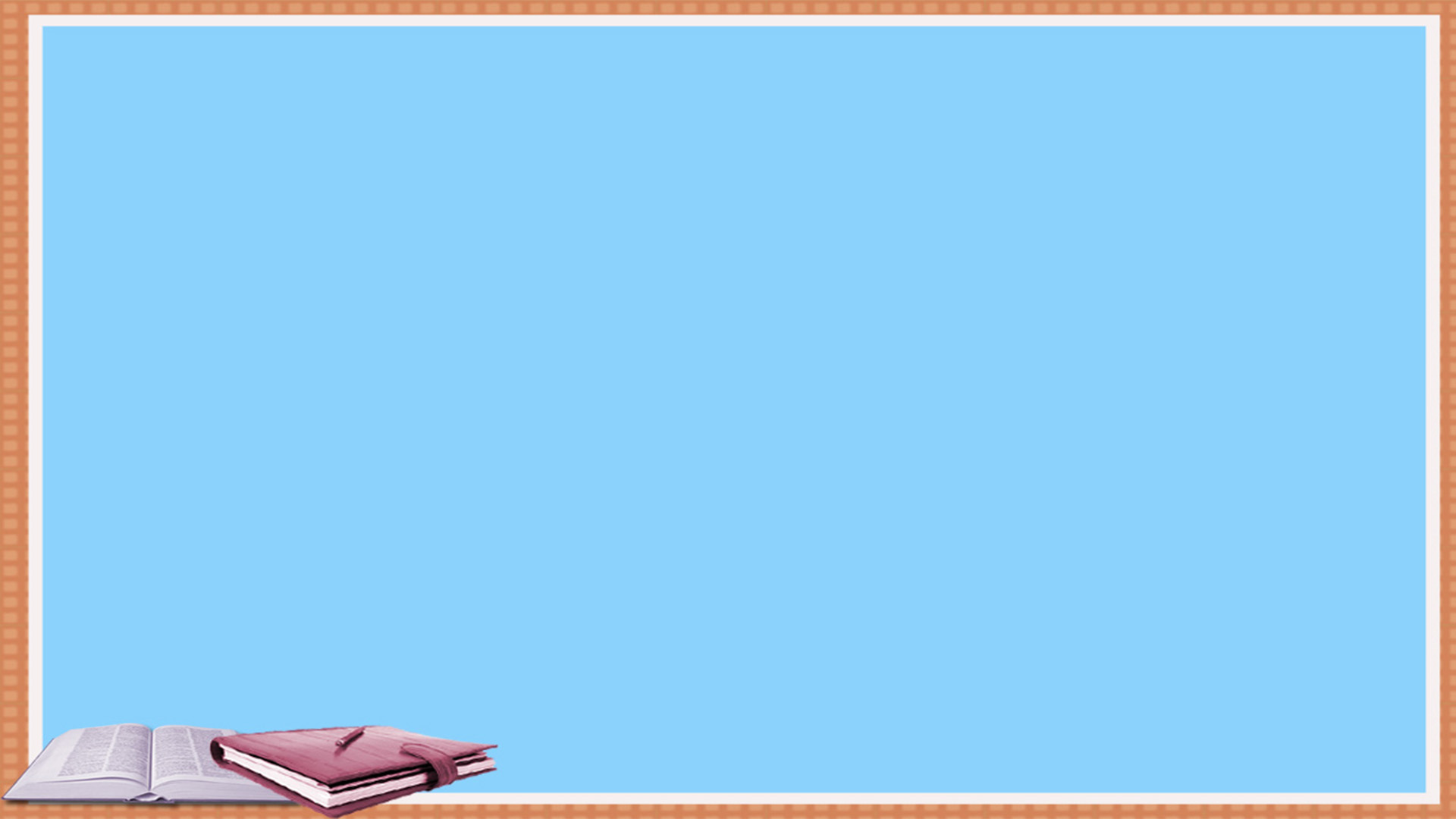 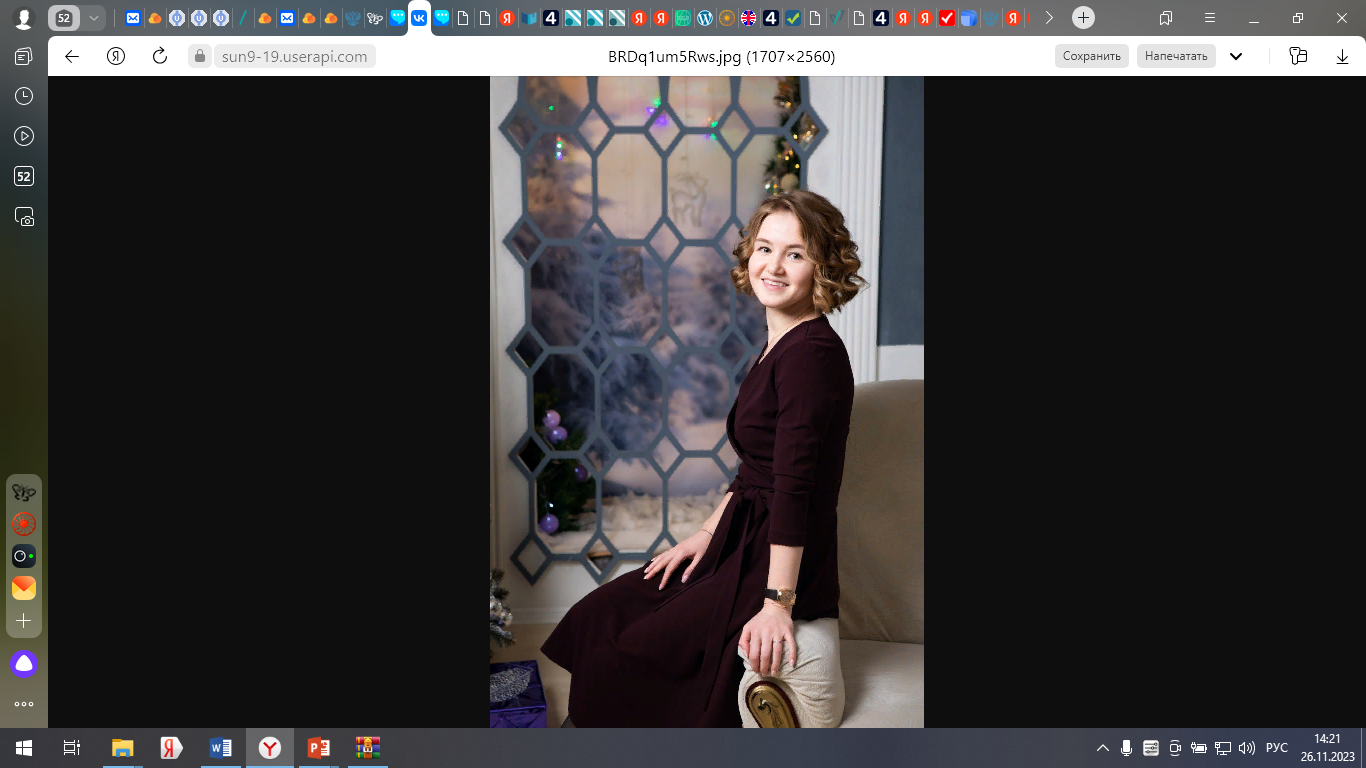 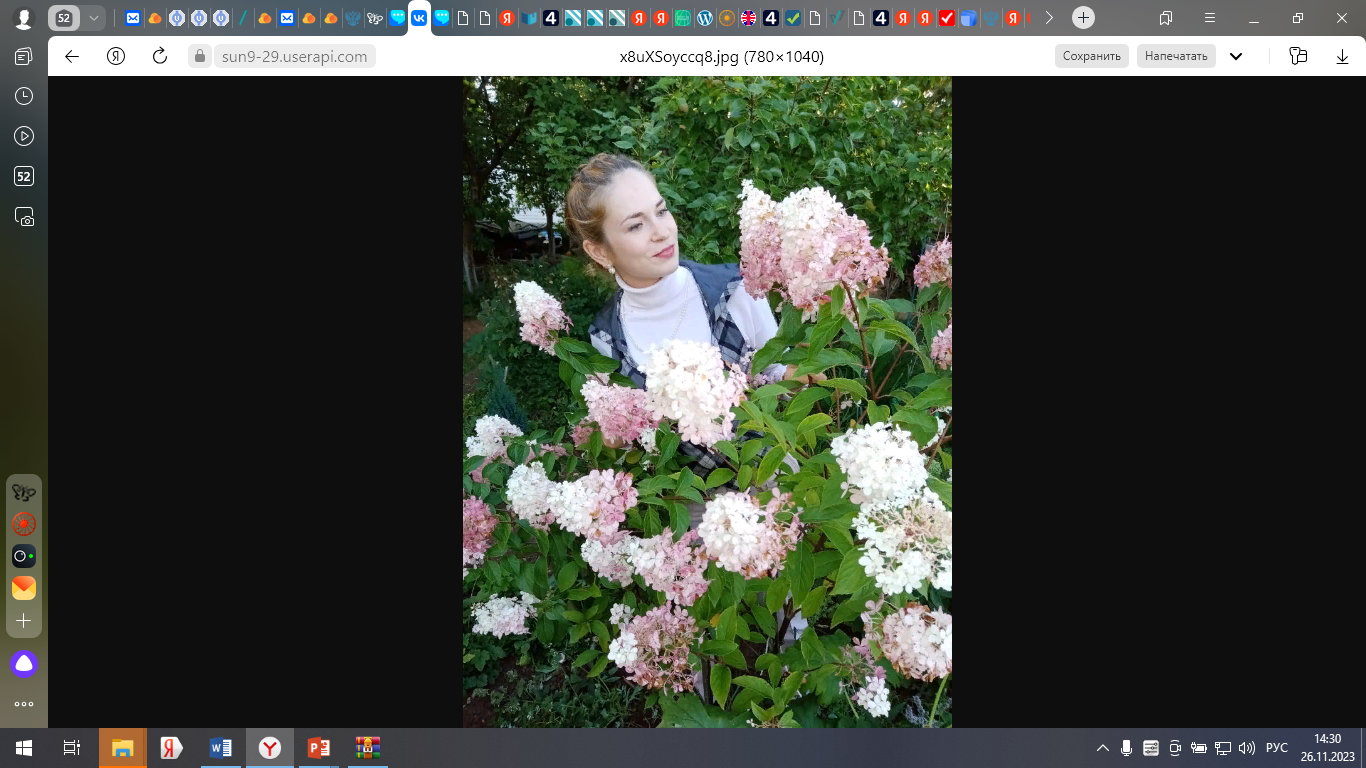 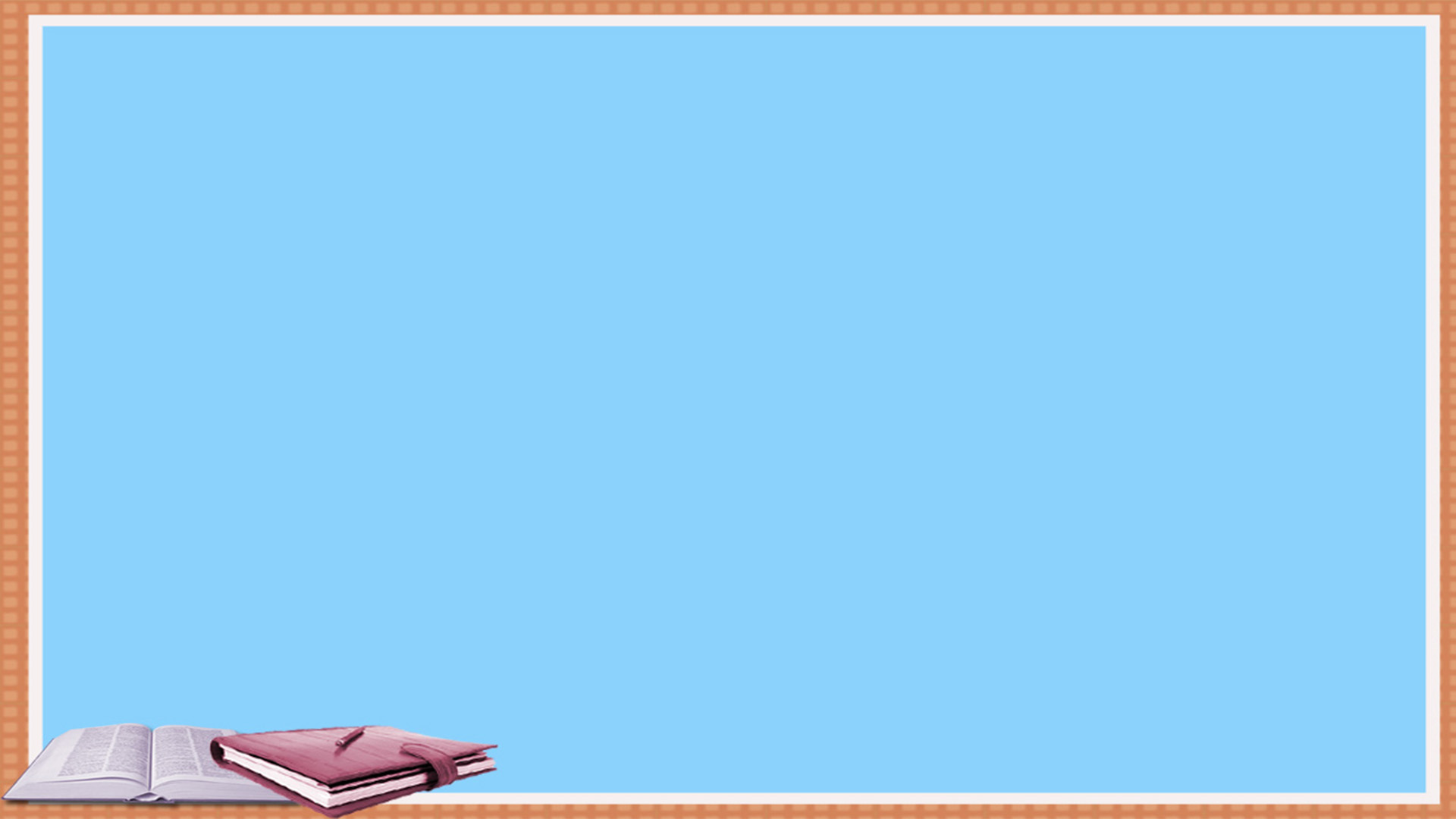 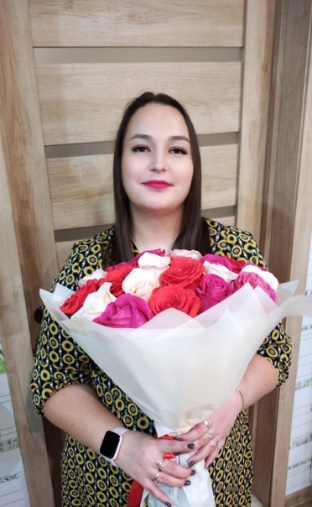 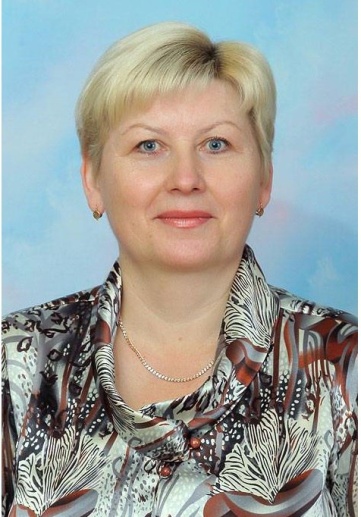 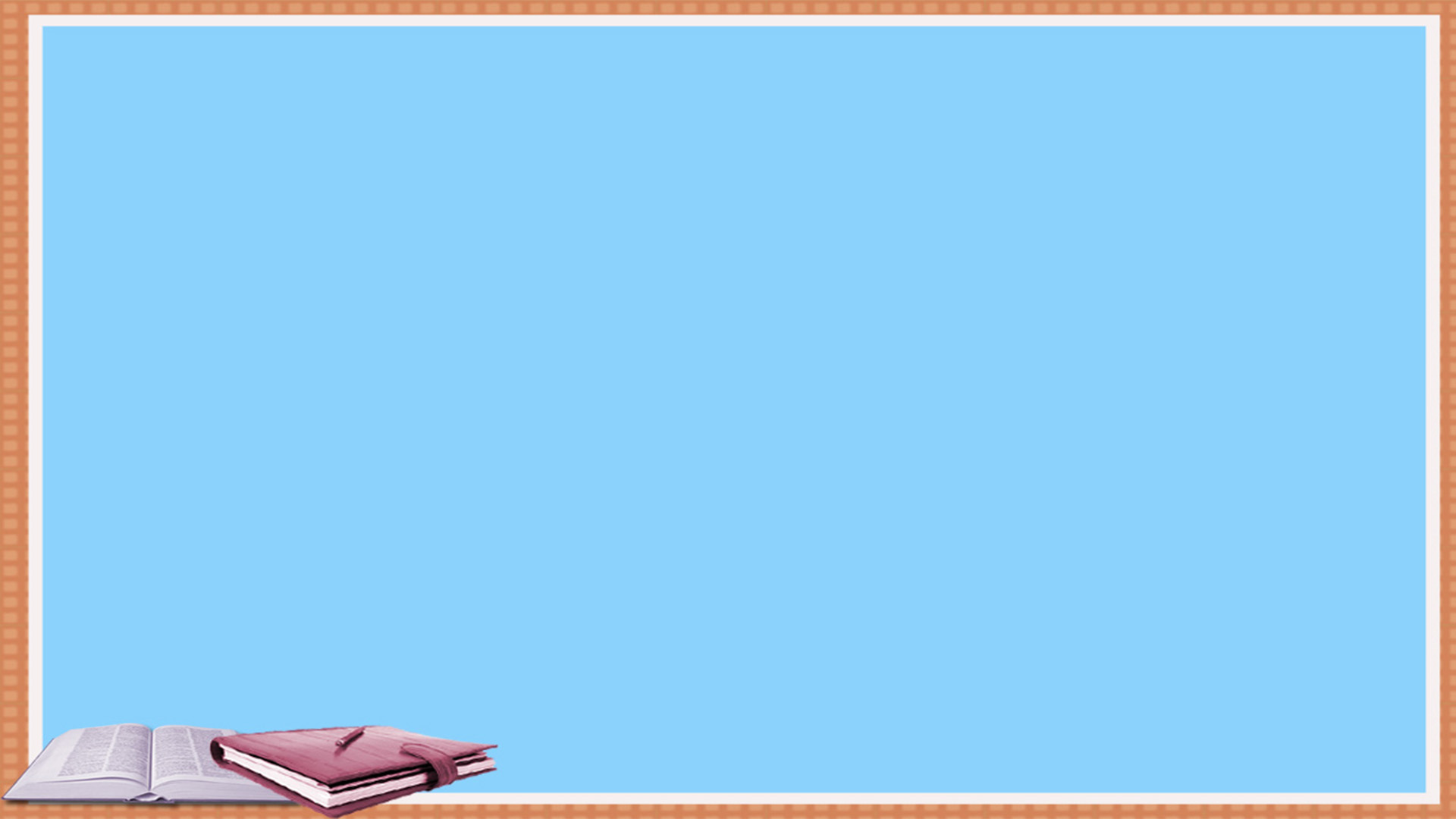 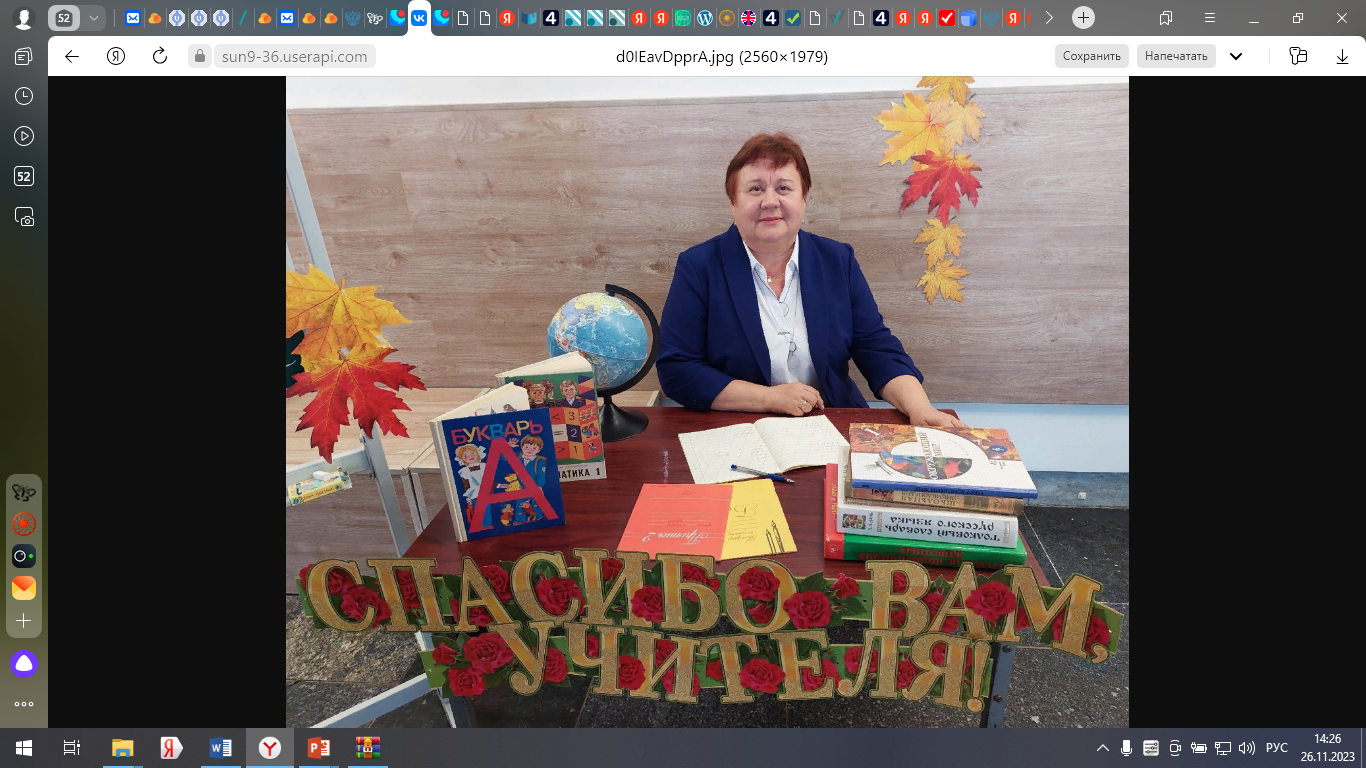 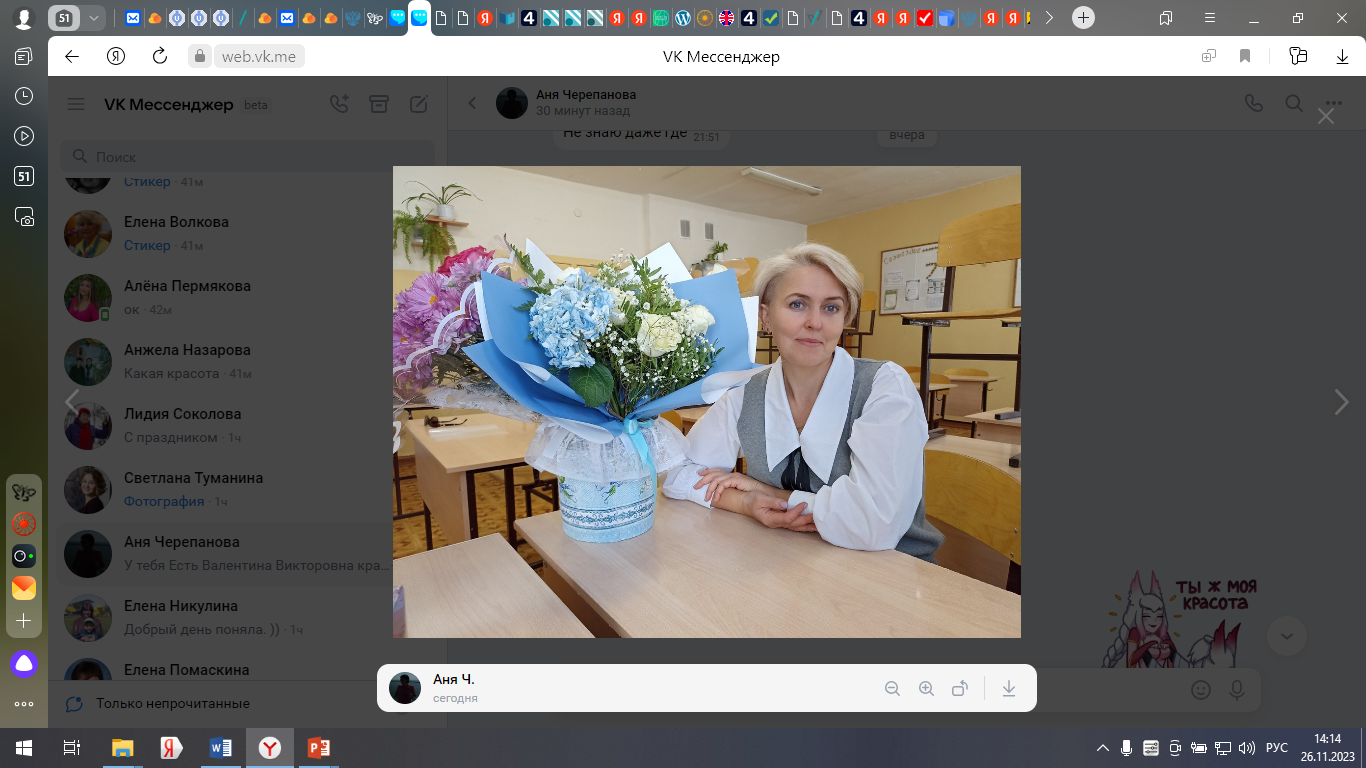 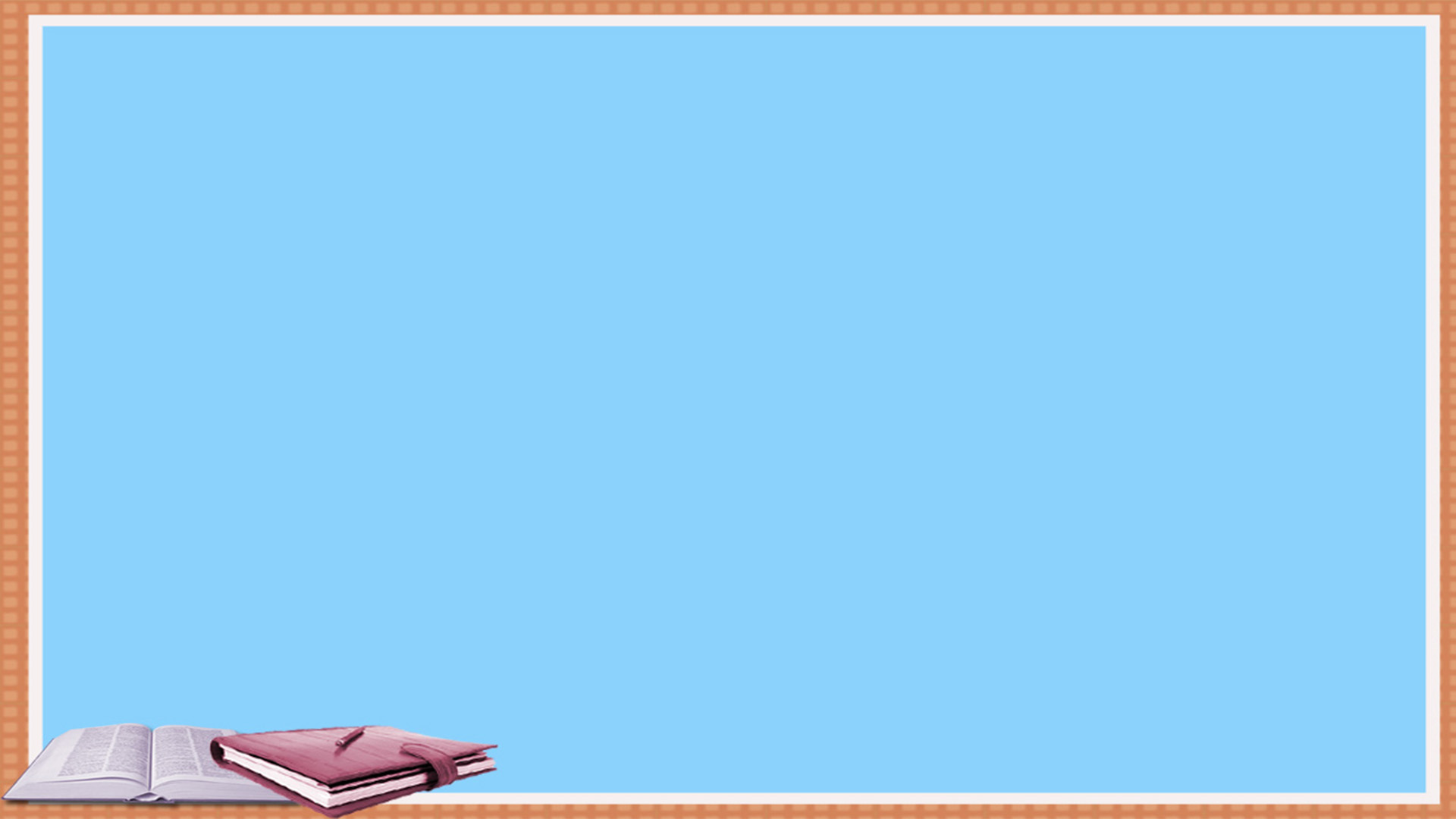 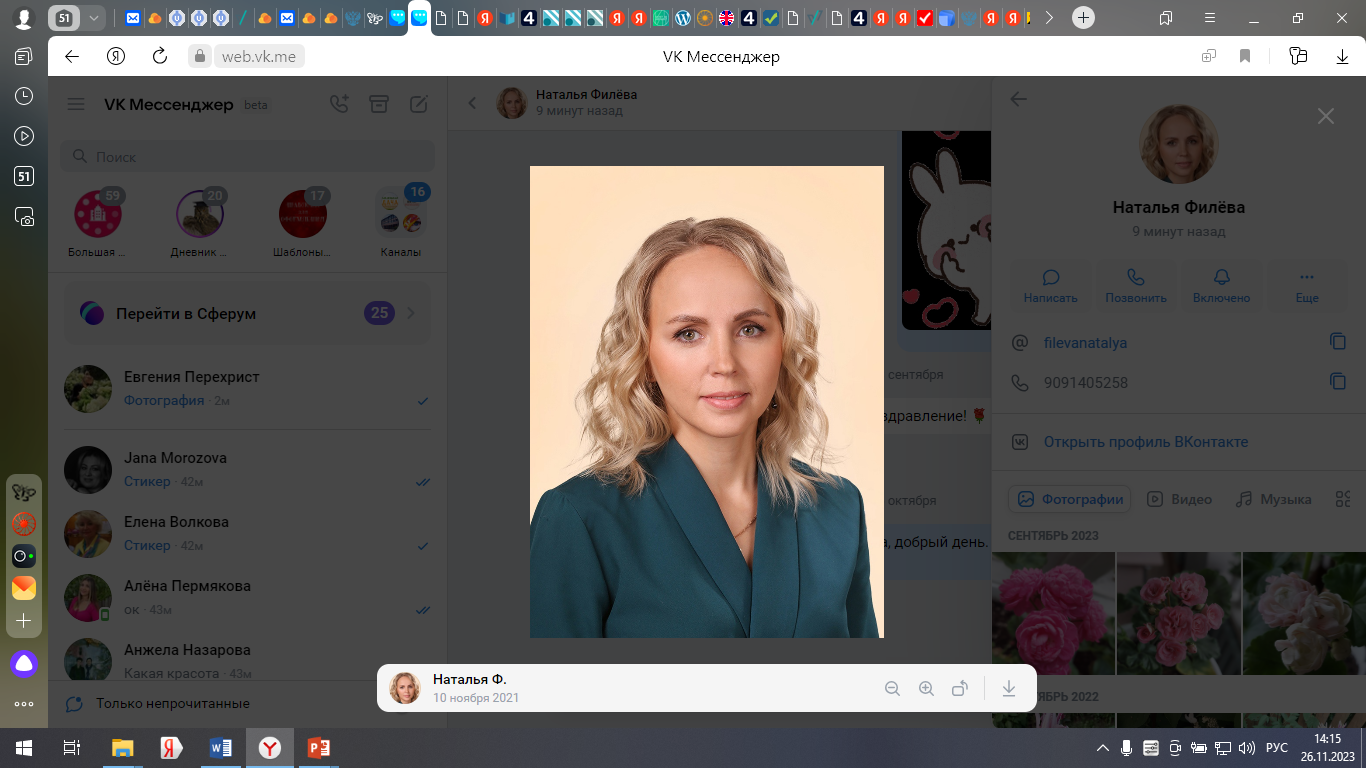 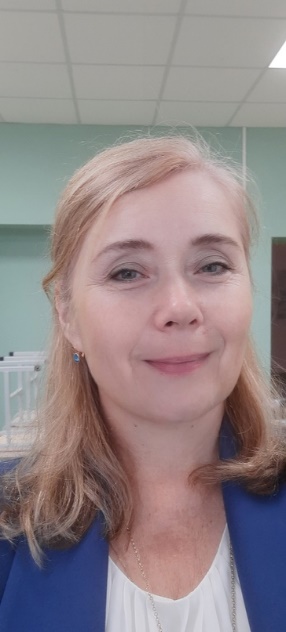 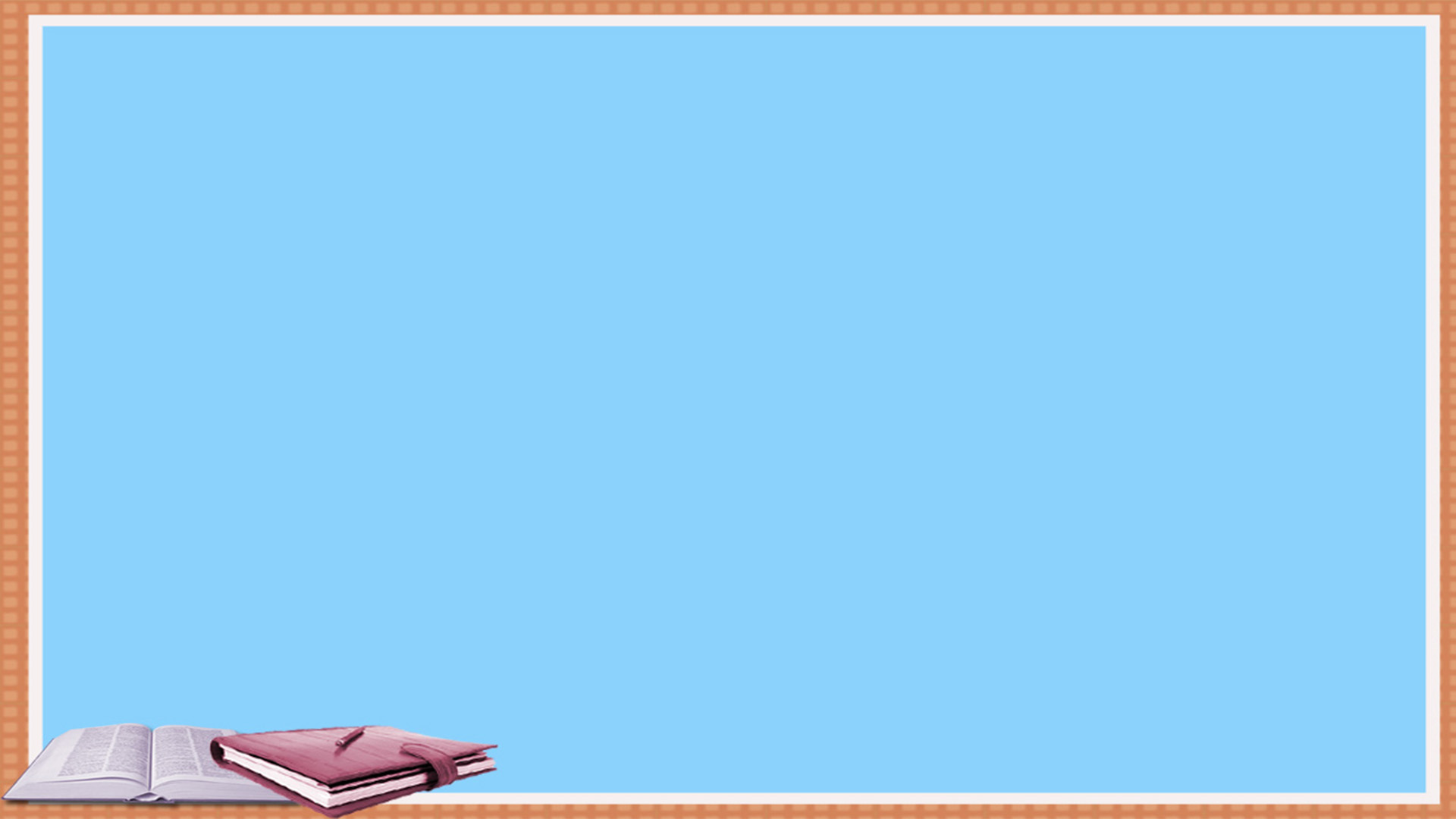 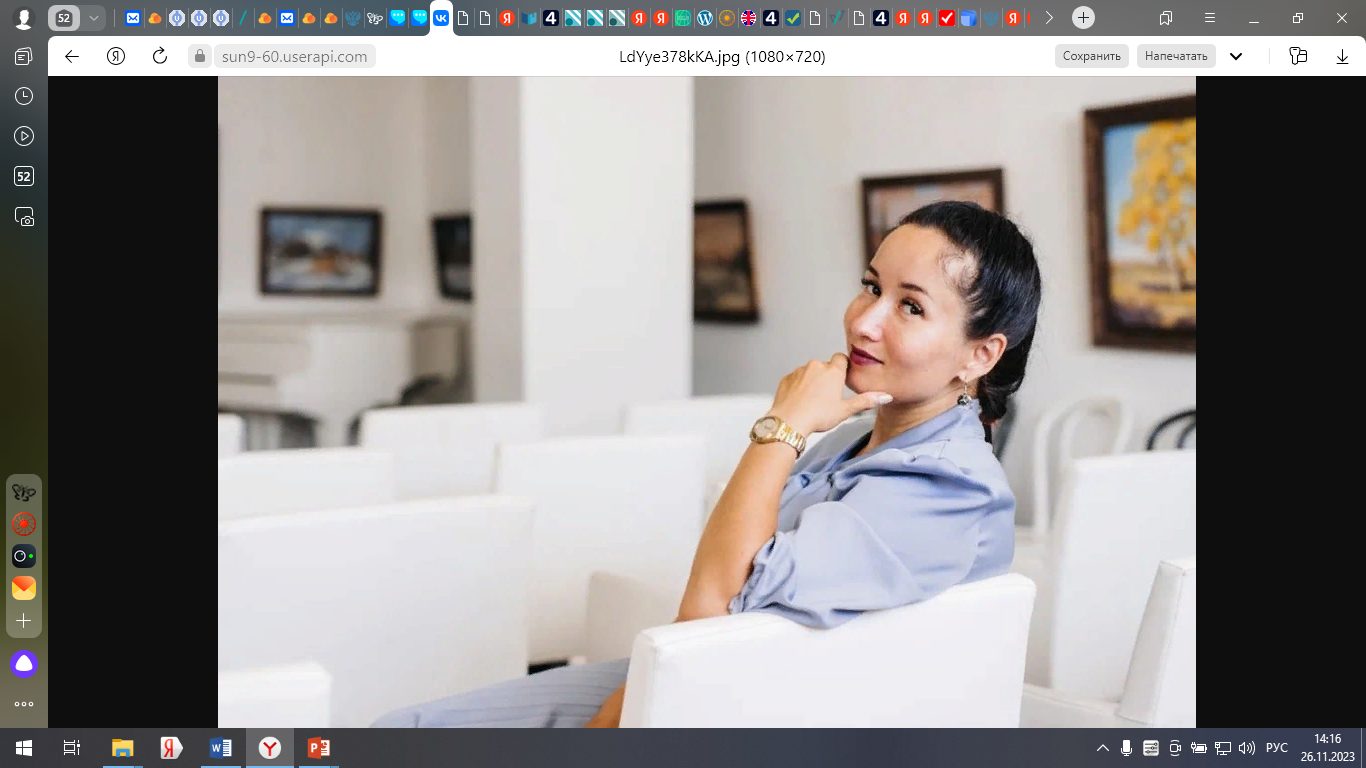 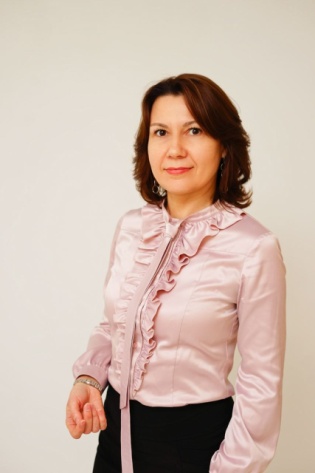